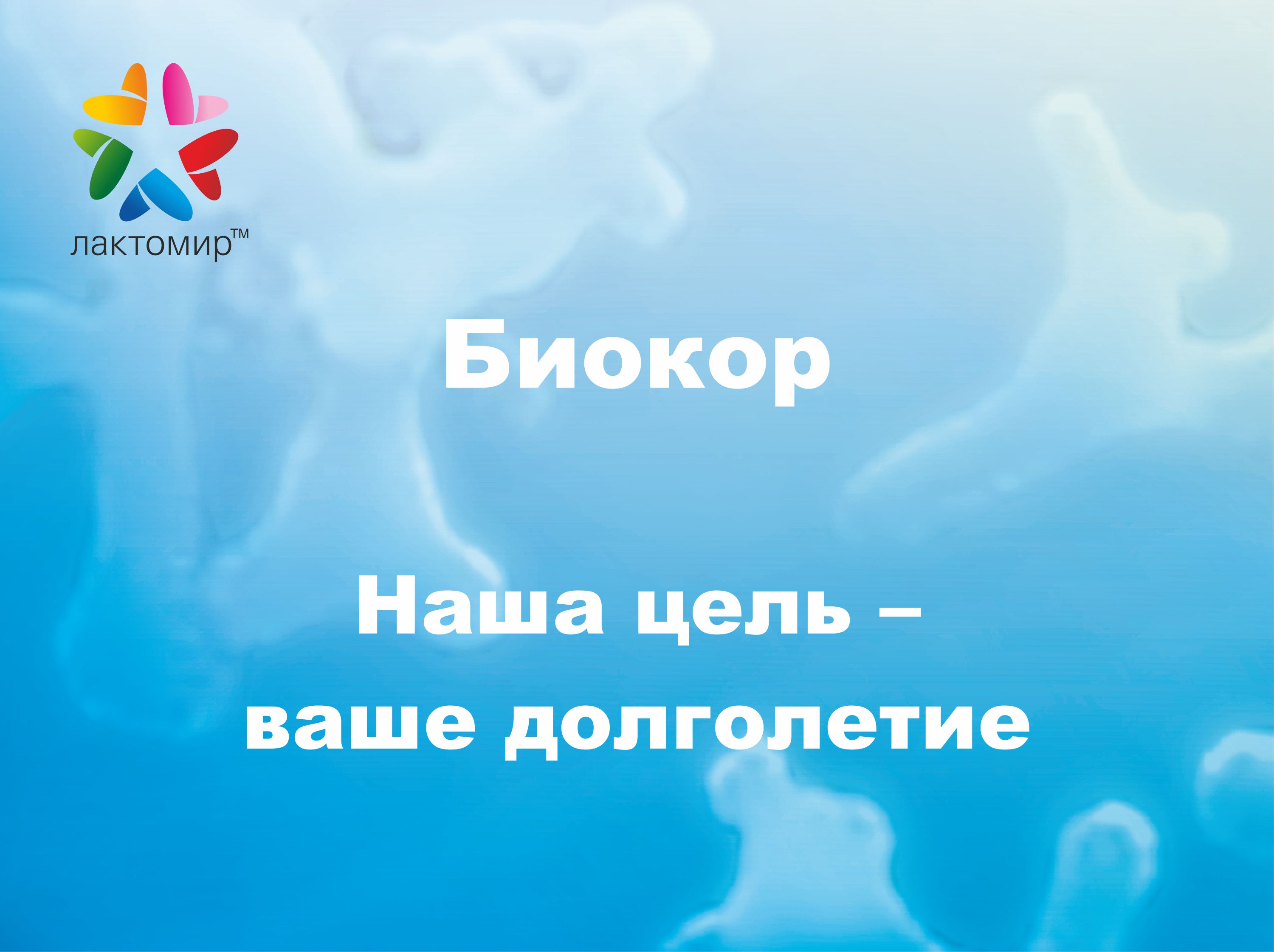 Тел. 306-38-96
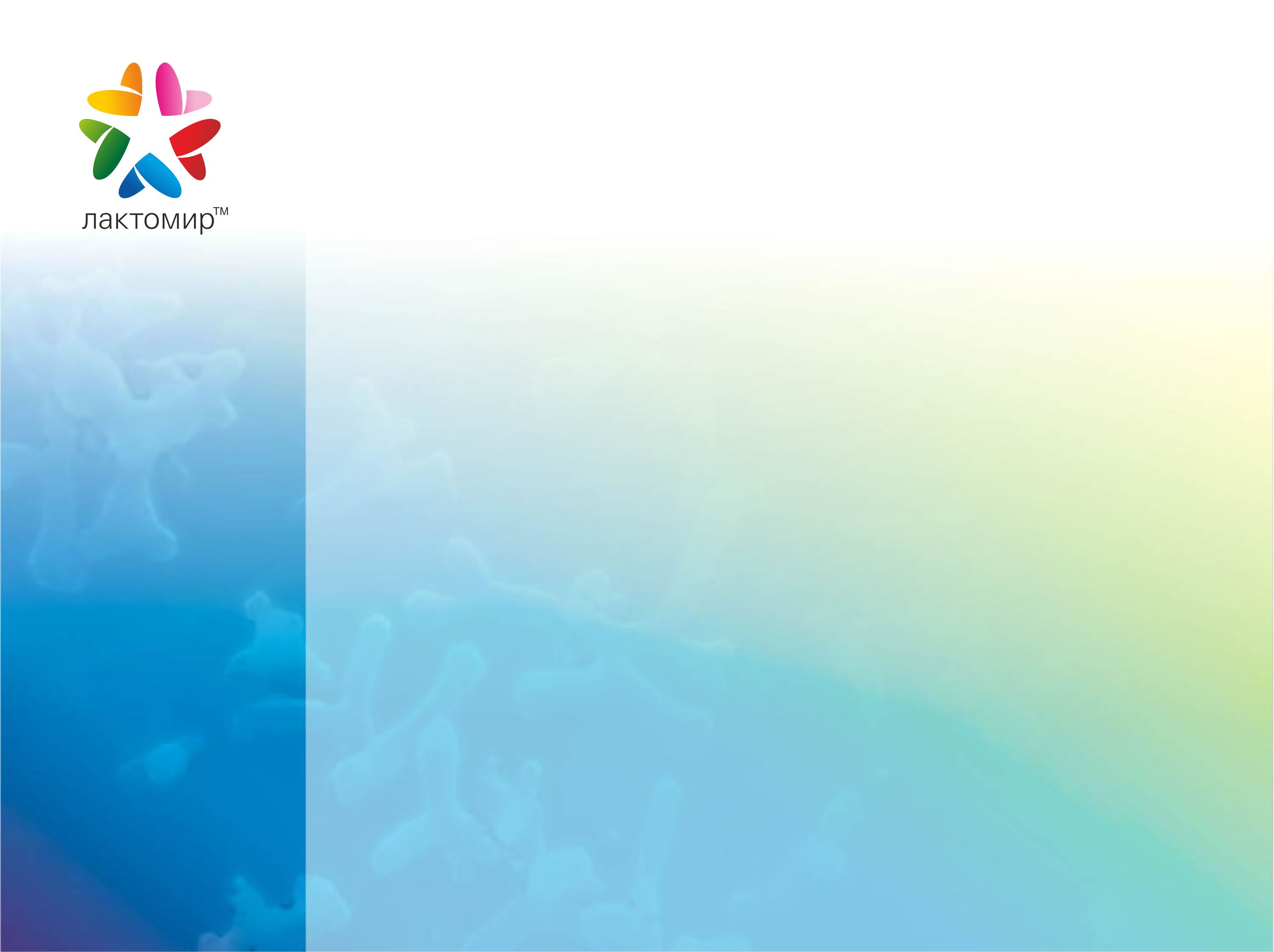 История компании «Биокор» в цифрах:                                                                        
с 2004 года на  рынке пробиотических продуктов;

клиническая оценка пробиотиков ТМ Лактомир проводилась крупными медицинскими учреждениями. Все оценки показали высокую эффективность;

реализация от Калининграда до Дальнего Востока.
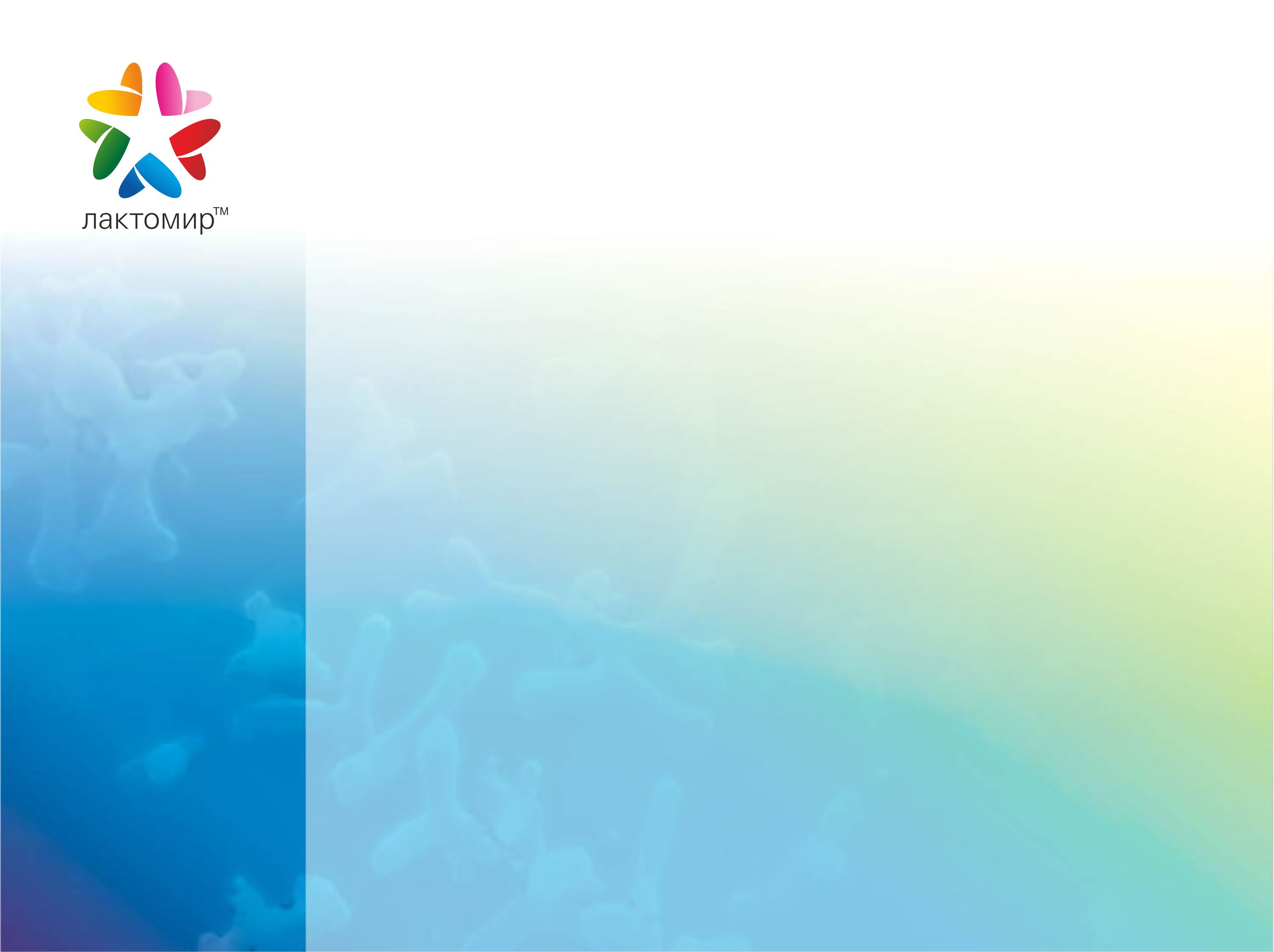 «Нет ничего могущественнее, чем идея, время которой настало»                                                                        В. Гюго Сегодня это пробиотики – средство регуляции функций микробиоты ЖКТ и самого организма хозяина.Пробиотики уже сегодня могут широко применяться как дополнение в лечении многих заболеваний, при которых нарушается функция микрофлоры человека - от сальмонеллеза до туберкулеза, от язвенной болезни до экземы. А также укрепляют и восстанавливают иммунитет.
Биопродукты  
ТМ «Лактомир» - это
 концентрированные
продукты.
Норма приема, 
для детей 3-7 лет
10-20 мл/день
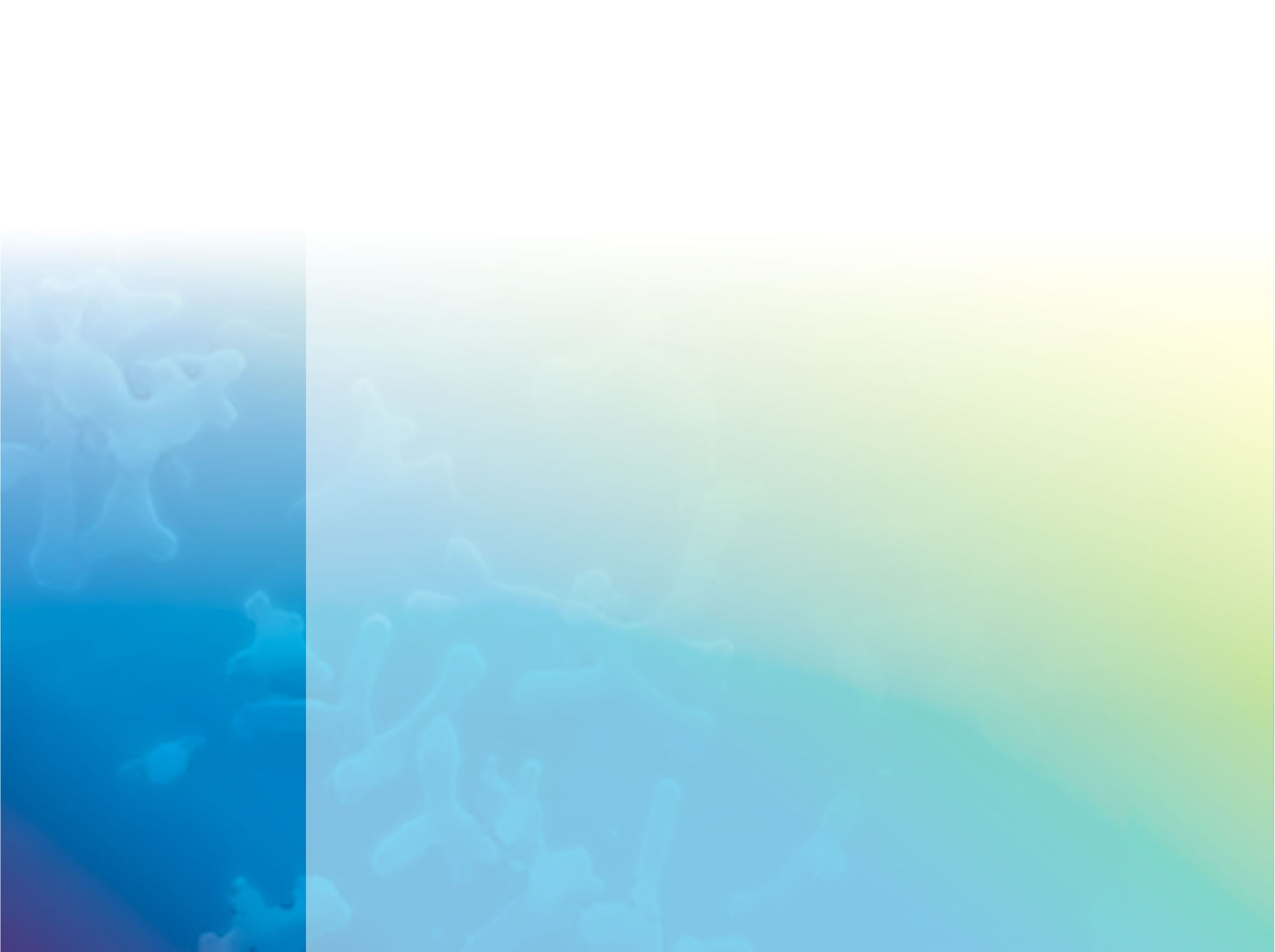 1. В составе штаммы человеческого происхождения, т.е. выделены из нормальной микробиоты здоровых людей.2. Обладают высокой антагонистической активностью по отношению к условно-патогенным и патогенным микроорганизмам. 3. Имеют стабильные генетические характеристики, не допускается даже минимального потенциала патогенности.4. Быстро размножаются в кишечнике (имеют хорошую скорость роста).5. Устойчивы к действию кислот и ферментов желудочно-кишечных секретов.6. Не имеют аллергизирующие  или иные нежелательные антигенные свойства.7. Высокая степень адгезии в кишечнике.8. Штаммы имеют статус производственных (официально рекомендованных для производства пробиотиков и продуктов функционального питания).
Пробиотические микроорганизмы в биопродуктах ТМ «Лактомир»
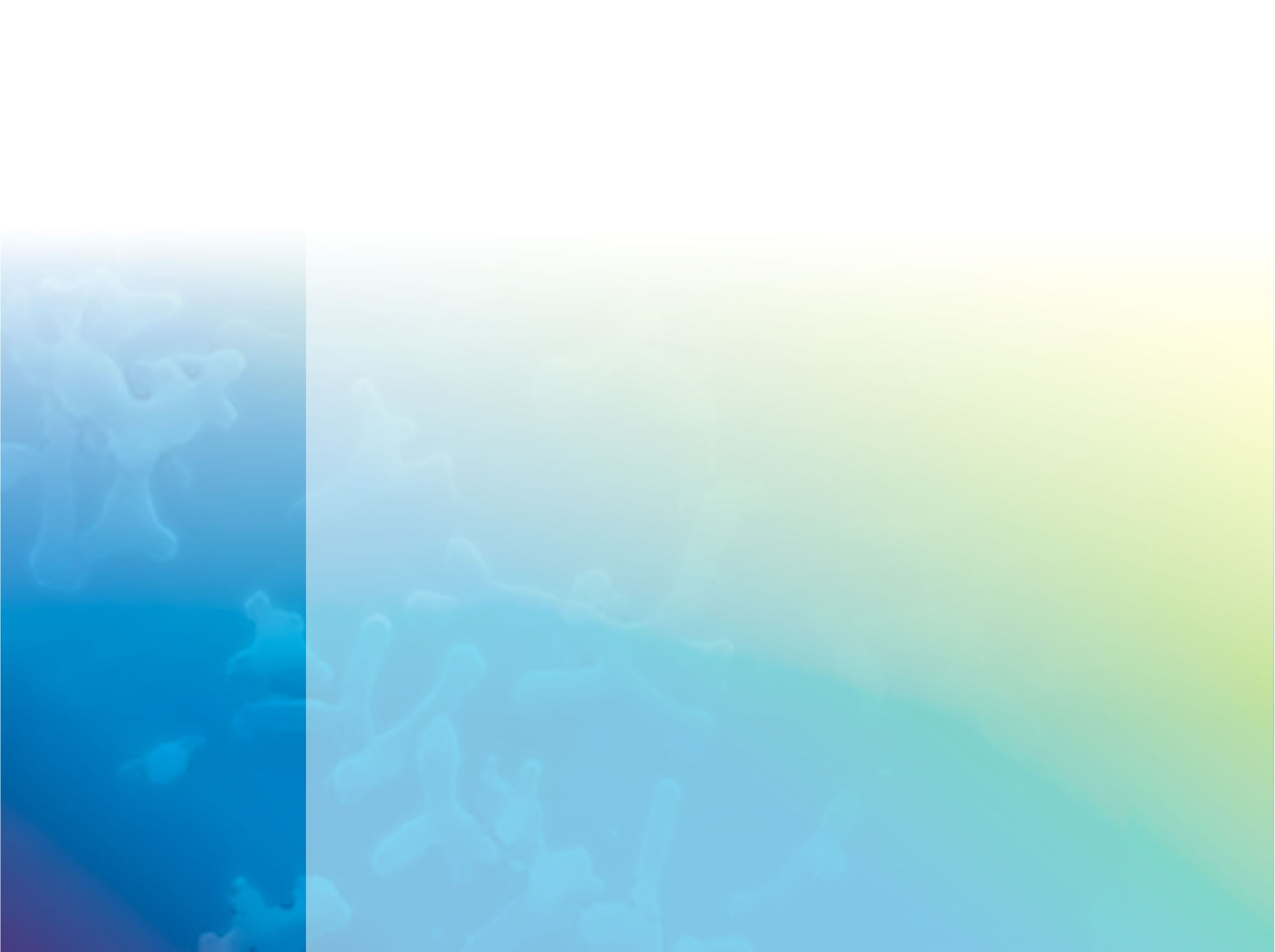 Механизм действия биопродуктов
 ТМ «Лактомир»
1.  Создание временного искусственного   микробиоценоза.2.  Подавление потенциальных микробных патогенов.3.  Влияние на ферментативную активность кишечных микроорганизмов.4.  Стимуляция иммунной системы макроорганизма.
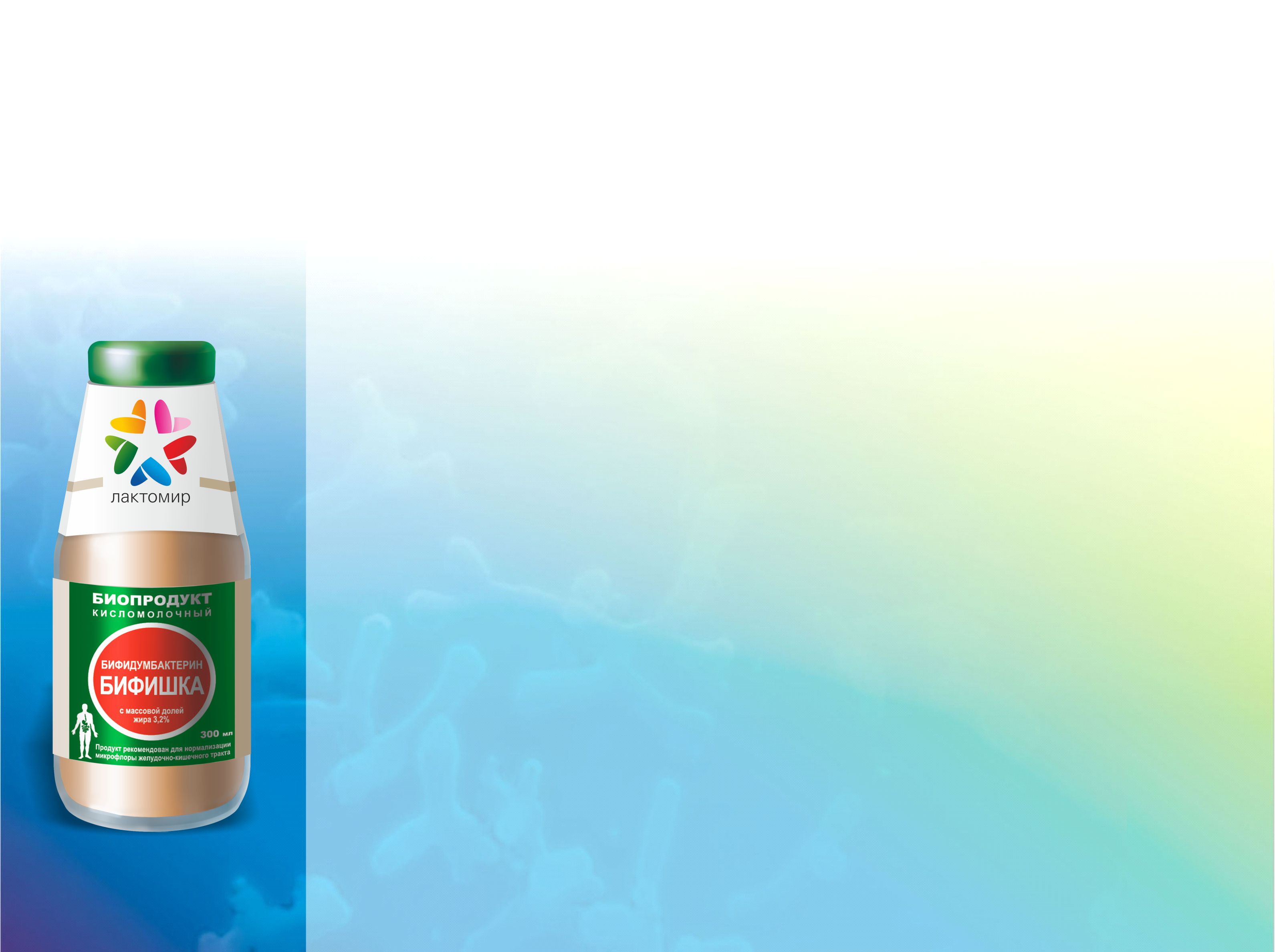 Бифидумбактерин Бифишка
Бифидумбактерин «Бифишка» – пробиотический кисло-молочный биопродукт.  Он  является продуктом ферментации молока кислотоустойчивым, высокоэффективным штаммом бифидобактерий B.bifidum 791БАГ. Производится по лицензии ФГУН Государственный научный центр вирусологии и биотехнологии «Вектор» Роспотребнадзора (НСО, Наукоград     Кольцово).                      . Бифидумбактерин «Бифишка» по консистенции и цвету напоминает ряженку. Усовершенствованная технология производства Бифидумбактерина «Бифишка» сделала его вкуснее и экономичнее аналогов. Расфасован в стерильные стеклянные герметично закрытые флаконы емкостью 300 мл.Концентрация живых микроорганизмов в продукте не опускается ниже 108 микробных тел в 1 мл, а содержание аминокислот в Бифидумбактерине «Бифишка» очень высокое - в 3-3,5 раза выше, чем в молоке. Бифидумбактерин «Бифишка» богат природными антиоксидантами, сходными по антиоксидантной активности с витаминами В2, В6, В12.     . Срок хранения Бифидумбактерина «Бифишка» – 3 месяца при  температуре (от +2 до +6) С. При такой температуре хранения рост микроорганизмов замедляется, и титр их сохраняется высоким.                                           .
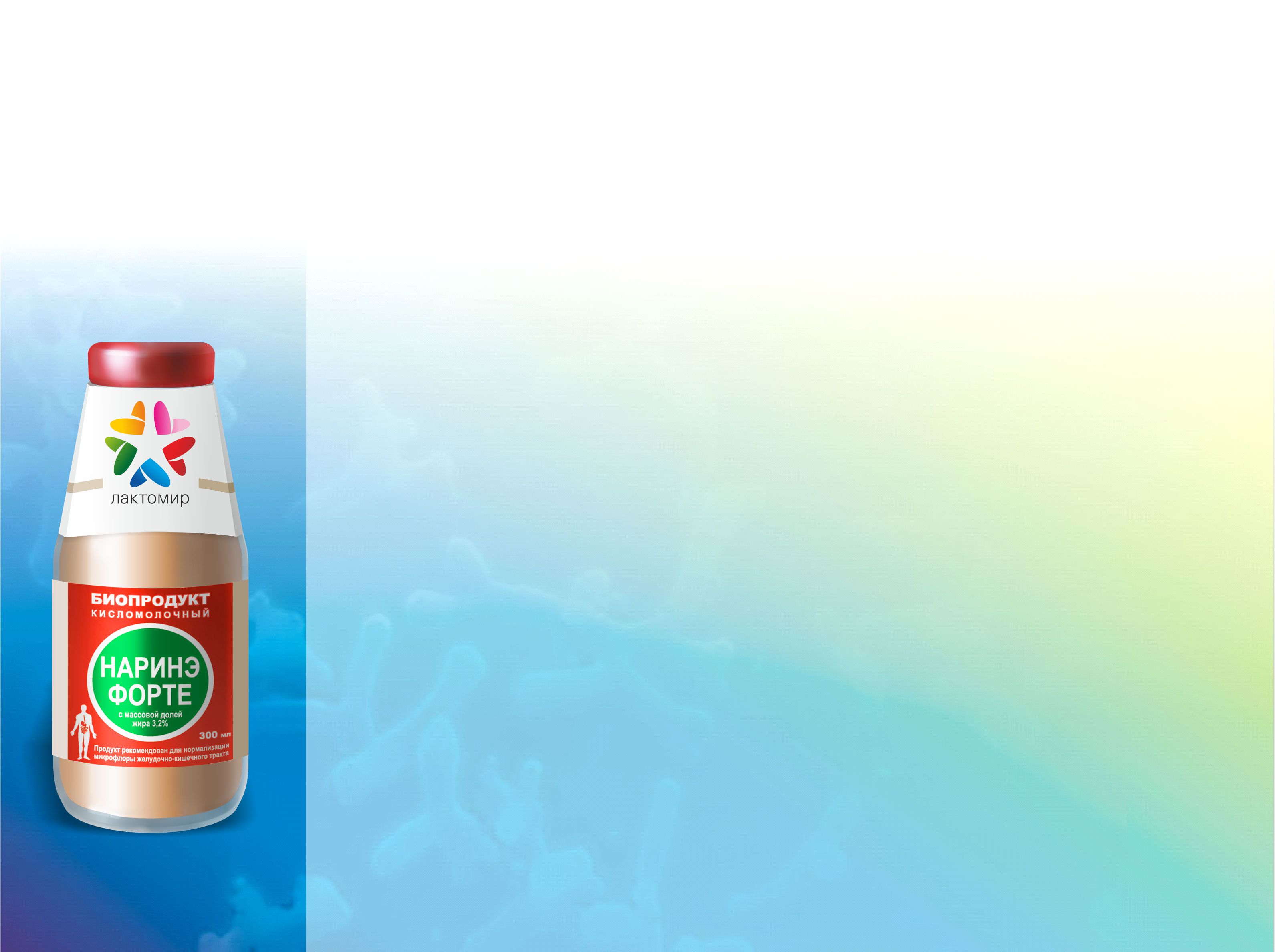 Наринэ-Форте – концентрированный жидкий симбиотический кисломолочный биопродукт микробного происхождения. Он получен путём культивирования основных полезных (облигатных)  микробов человека – ацидофильных лактобактерий и бифидобактерий.              . По консистенции и цвету напоминает ряженку, расфасован в стерильные стеклянные герметично закрытые флаконы емкостью 300 мл.                         . Наринэ-Форте содержит комплекс живых пробиотических микроорганизмов – ацидофильных бактерий и бифидобактерий. Основу продукта составляет кислотоустойчивый штамм  L.acidophilus - Наринэ ТНСи и антагонистически активные виды B.bifidum или B.longum, а также продукты их метаболизма – органические кислоты, в т.ч. незаменимые аминокислоты, бактерицины, бифидогенные факторы, которые способствуют развитию нормальной микрофлоры человека. Концентрация живых микроорганизмов в биопродукте очень высокая – до 107 микробных тел в 1 мл.               .Срок хранения Наринэ-форте – 3 месяца при  температуре        (от +2 до +6) С.  При такой температуре хранения рост микроорганизмов замедляется, и титр их сохраняется высоким.
Наринэ-форте
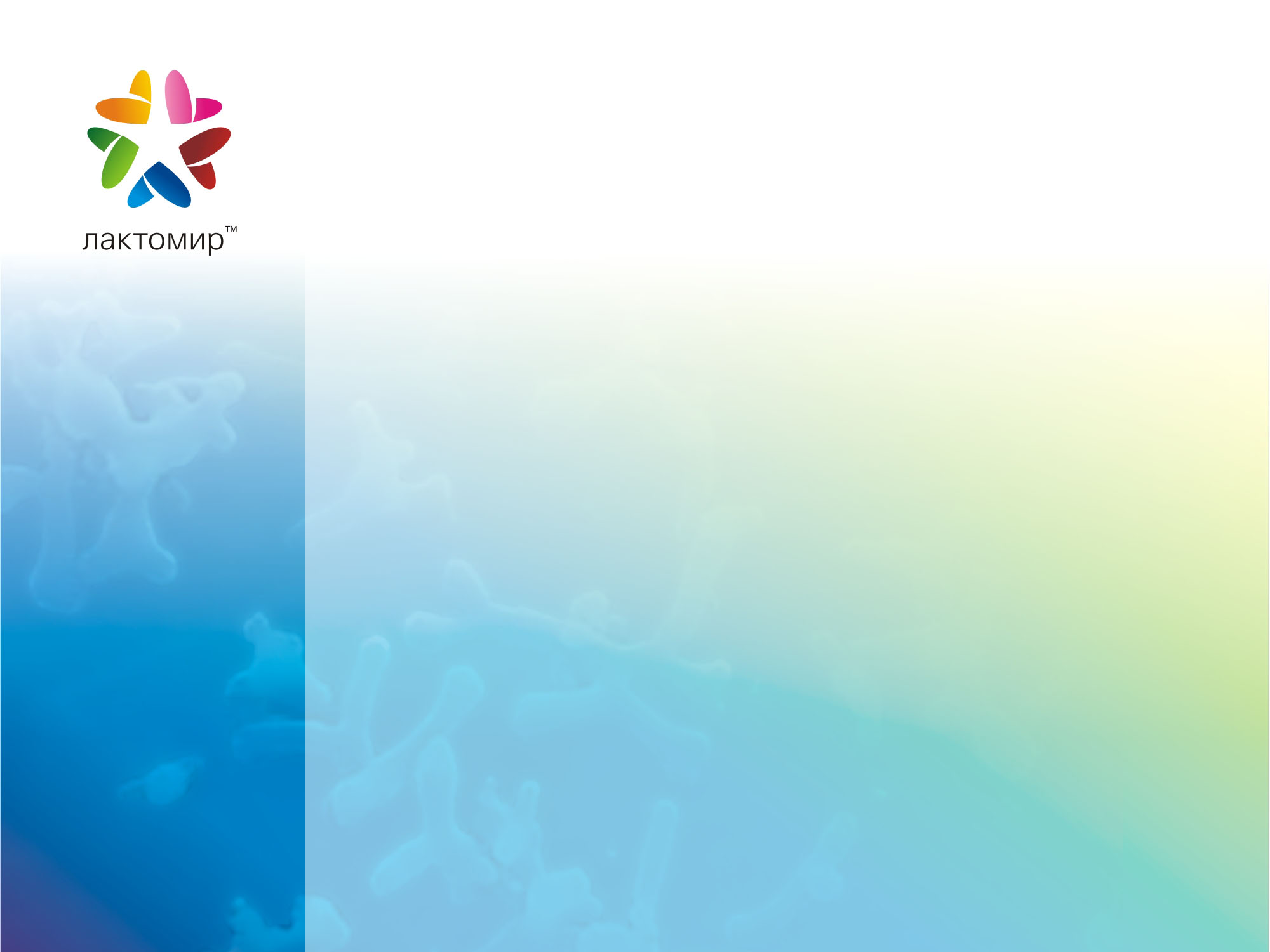 1.  При производстве биопродуктов «Наринэ-форте», Бифидумбактерина «Бифишка» микробные клетки остаются в активном состоянии и способны к колонизации желудочно-кишечного тракта сразу после попадания в организм.2.  Концентрация живых микроорганизмов в биопродуктах очень высокая не ниже 108 микробных тел в 1 мл. 3.  При производстве используются наиболее изученные штаммы, имеющие статус производственных (официально рекомендованных для производства пробиотиков и продуктов функционального питания). Штамм B. bifidum 791 БАГ обладает выраженной кислотоустойчивостью, может находиться в средах со значением pH 4, что является уникальным для большинства видов бифидобактерий. B. Bifidum и Наринэ ТНСи выявляется у здоровых людей всех возрастов.4.  Помимо живых микроорганизмов содержат продукты их жизнедеятельности - очень важны низкомолекулярные жирные кислоты.5. Биопродукты используются уже на стадии приема антибиотиков, т.к. значительно компенсируют их негативное воздействие на микробиоту человека.6. Существенно эффектвнее сухих пробиотических продуктов.
Преимущества биопродуктов
ТМ «Лактомир»
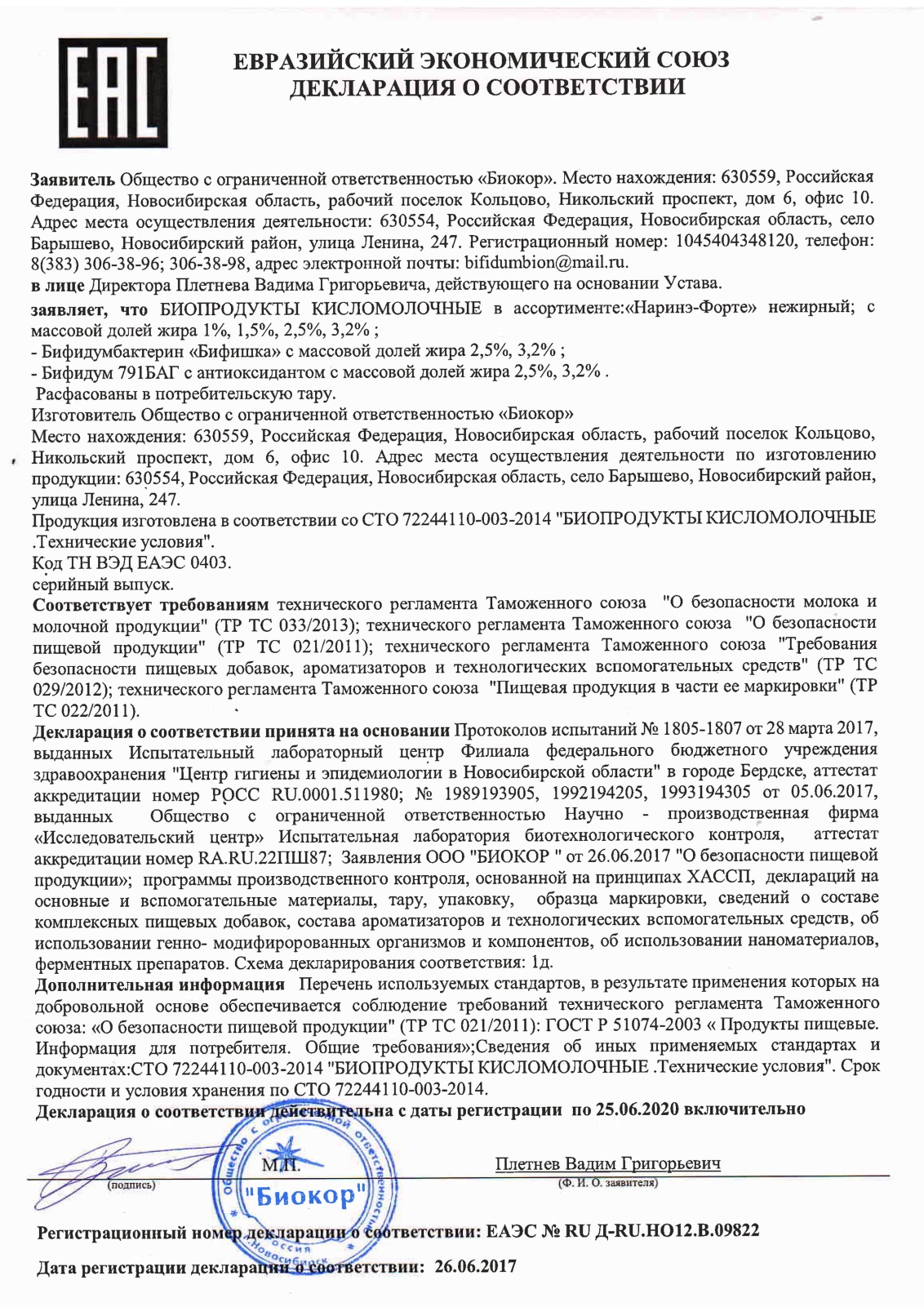